Antidiskriminacijska praksa pred domaćim sudovima: odgovor sudstva na diskriminaciju u BiH
Adnan Kadribašić
Predstavljanje
Adnan kadribašić
Zakon o ravnopravnosti spolova u BIH
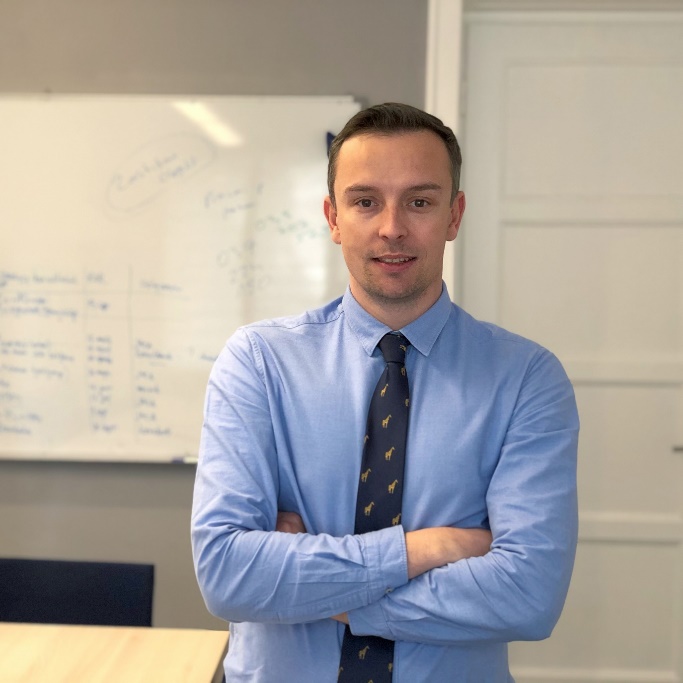 Nezavisni stručnjak za ljudska prava, suzbijanje diskriminacije i ravnopravnost spolova
Zakon o zabrani diskriminacije
Adnan Kadribašić, dipl. iur. i MA, stručnjak je za ljudska prava, ravnopravnost spolova i vladavinu prava. Kao pravni savjetnik Agencije za ravnopravnost spolova BiH i Misije OSCE-a u BiH radio je na izradi ključnih zakona i politika u oblasti ravnopravnosti spolova i zabrane diskriminacije u BiH. Učestvovao je u izradi međunarodnih standarda u oblasti ravnopravnosti spolova i na sastancima tijela Vijeća Evrope i Ujedinjenih naroda.
Komentari zakona i priručnici
Preko 400 dana obuka
adnan@kadribasic.ba
Praktični rad za ljudska prava
06129088
OSNOVNE KARAKTERISTIKE ZAKONA O ZABRANI DISKRIMINACIJE
„Službeni glasnik BIH“ broj 59/09 i 66/16
25. članova/ 7. dijelova
Razrađuje ustavnu materiju (iz člana II/4)
Preuzima obaveze iz međunarodnih dokumenata
Definiše poseban postupak zaštite od diskriminacije
Šta je to novo?
Definirani su svi oblici diskriminacije
Utvrđena je široka lista zabranjenih osnova
Zabrana diskriminacije je široko postavljena
Utvrđen je postupak zaštite od diskriminacije
Potvrđena je uloga Institucije Ombudsmana za ljudska prava
Utvrđene su određene obaveze nadležnih institucija vlasti
Implikacije stavova o pojmu diskriminacije na pravosuđe
Kantonalni sud u Novom Travniku cijeni kada potvrđuje da je prvostepeni sud pravilno utvrdio činjenično stanje, prema kojem su upravni postupci, koje je pokretao tuženi, trajali dugo i time je tuženom onemogućeno suđenje u razumnom roku prema članu 6. stav 1. Evropske konvencije o ljudskim pravima. 
Međutim, drugostepeni sud zaključuje da prvostepeni sud pogrešno primjenjuje Zakon o zabrani diskriminacije, kada utvrđuje da u postupcima tuženika u upravnim postupcima koji su trajali dugo, ima elemenata diskriminacije. Kantonalni sud ispravno zaključuje da, u toku postupka, niti je tuženi isticao po kojem osnovu diskriminacije iz člana 2. je diskriminiran, niti je drugostepeni sud to mogao zaključiti iz provedenih dokaza.
INDIREKTNA
MOBING
SEGREGACIJA
IZDAVANJE NALOGA/ PODSTICANJE NA DISKRIMINACIJU
DIREKTNA
„VIKTIMIZACIJA“
(Član 18)
UZNEMIRAVANJE I SEKSUALNO UZNEMIRAVANJE
OBLIK
Svi oblici diskriminacije
NAIZGLED NEUTRALNA ODREDBA, KRITERIJUM ILI PRAKSA
IZDAVANJE NALOGA/PODSTICANJE DRUGIMA ZA VRŠENJE DISKRIMINACIJE
FIZIČKO ILI PRAVNO RAZDVAJANJE
VERBALNO, NEVERBALNO ILI FIZIČKO PONAŠANJE + SUBJEKTVNI ELEMENT
POSLJEDICE ZBOG PRIJAVE DISKRIMINACIJE
NEFIZIČKO UZNEMIRAVANJE NA RADNOM MJESTU
DJELOVANJE ILI PROPUŠTANJE DJELOVANJA
OBLIK RADNJE
RAZLIČITO POSTUPANJE
OSNOV 
(U PRAVILU NIJE VIDLJIV)
OSNOV
OSNOV ILI SEKSUALNA PRIRODA
USLOV OSNOVA
OSNOV
UPOREDNA GRUPA
UPOREĐIVAČ
UPOREĐIVAČ
POVREDA PRAVA
POVREDA PRAVA
DEGRADACIJA RADNIH USLOVA ILI PROFESIONALNOG STATUSA ZAPOSLENOG
POVREDA PRAVA ILI RADNJA KAO POSLJEDICA
DISKRIMINACIJA
POVREDA PRAVA
POVREDA PRAVA
ZASTRAŠUJUĆI, NEPRIJATELJSKI, DEGRADIRAJUĆI, PONIŽAVAJUĆI ILI UVREDLJIV AMBIJENT
POSLJEDICA
OPRAVDANJE?
ZAKONIT CILJ
ZAKONIT CILJ
MOGUĆNOST OPRAVDANJA
ZAKONIT CILJ
USLOV PROPORCIONALNOSTI
USLOV PROPORCIONALNOSTI
USLOV PROPORCIONALNOSTI
[Speaker Notes: Diskriminacija je
različito postupanje uključujući svako isključivanje, ograničavanje ili davanje prednosti 
utemeljeno na stvarnim ili pretpostavljenim osnovama prema bilo kojem licu ili grupi lica i onima koji su s njima u rodbinskoj ili drugoj vezi 
na osnovu njihove rase, boje kože, jezika, vjere, etničke pripadnosti, invaliditet, starosna dob, nacionalnog ili socijalnog porijekla, veze s nacionalnom manjinom, političkog ili drugog uvjerenja, imovnog stanja, članstva u sindikatu ili drugom udruženju, obrazovanja, društvenog položaja i pola, seksualne orijentacije, rodnog identiteta, spolnih karakteristika, 
kao i svaka druga okolnost koja ima za svrhu ili posljedicu da bilo kojem licu onemogući ili ugrožava priznavanje, uživanje ili ostvarivanje na ravnopravnoj osnovi, prava i sloboda u svim oblastima života.]
DOKAZIVANJE DISKRIMINACIJE (PRERASPODJELA TERETA)
Član 15. (Teret dokazivanja) (1) U svim postupcima predviđenim ovim Zakonom kada osoba ili grupa osoba, na osnovu njima raspoloživih dokaza, učine vjerovatnim da je došlo do diskriminacije, teret dokazivanja da nije došlo do diskriminacije leži na suprotnoj strani.
%
TUŽILAC
TUŽENI
SUD
PRIMA FACIE ILI
OCJENA DOKAZA
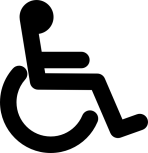 Teret dokativanja
U jednom predmetu Općinski sud u Sarajevu zaključio je da, prema odredbi člana 15. Zakona o zabrani diskriminacije, tužitelj nije dužan dokazati diskriminaciju sa stepenom sigurnosti, već je dovoljno da učini vjerovatnim da je do diskriminacije došlo, a tuženi je dužan dokazivati da nije prekršio princip jednakog postupanja ili zabrane diskriminacije u predmetu rasprave. Ako tuženi sa stepenom sigurnosti ne dokaže da diskriminacije nema, Sud je dužan utvrditi da je pravo na jednako postupanje povrijeđeno („in dubio pro discriminatione“). 

Standard vjerovatnosti, koji je tužitelj dužan dokazati, podrazumijeva dokazanost činjenice da je došlo do njegovog stavljanja u nepovoljniji položaj, te da bi bilo moguće da je do toga došlo zbog direktne ili indirektne diskriminacije. Znači, vjerovatnost postoji ukoliko se u sudskom postupku odluka o postojanju diskriminacije čini izglednijom od odluke da diskriminacije nije bilo, a ti izgledi se zasnivaju na dokazima na kojima se temelji postojanje vjerovatnosti da je došlo do diskriminacije.
Primjer 1.
Tužiteljica je kod tuženog bila u radnom odnosu 4 godine i 6 mjeseci. Tokom tog perioda tužiteljica je sa poslodavcem zaključila sedam ugovora o radu na određeno vrijeme. Nakon što je tužiteljica otvorila bolovanje radi čuvanja trudnoće, o čemu je uredno dostavila doznake tuženom, tuženi nakon toga nije sa tužiteljicom produžio ugovor o radu na određeno vrijeme, dok je drugim zaposlenicama, koje nisu bile na trudničkom bolovanju, produžio ugovore o radu na određeno vrijeme.

Koja pravna pitanja je potrebno raspraviti?
Primjer: DIREKTNA DISKRIMINACIJA
DJELOVANJE ILI PROPUŠTANJE DJELOVANJA
(...) Tužiteljica nije ponuđen novi ugovor o radu na određeno vrijeme(...)
OSNOV
(...) za vrijeme trudnoće. Dokaz: izvještaj o trajanju privremene nesposobnosti – spriječenosti za rad (...)
UPOREĐIVAČ
Ponuđeno je drugim osobama koje nisu trudne. Izvedeni su dokazi uvidom u ugovore o radu na određeno sa nizom osoba
POVREDA PRAVA
Pravo na jednak pristup zapošljavanju
(...) tuženi je istakao da u vrijeme isteka ugovora o radu s tužiteljicom nije postojala potreba za radom tužiteljice Ali tuženi je u ovom sporu bio je dužan da dokaže da je manji obim poslova razlog da se tužiteljici ne produži ugovor, a kako to isti tvrdi (...)
ZAKONIT CILJ
USLOV PROPORCIONALNOSTI
Nije bilo potrebe da se raspravlja
OCJENA DOKAZA - DISKRIMINACIJA
Dakle, razmatrajući sadržaj odredbe čl. 15. st. 1. Zakona o zabrani diskriminacije treba reći da bi prema shvaćanju ovog suda bilo primjereno tu odredbu tumačiti na način da na zaposleniku bar leži dužnost iznošenja činjenica (dakle postupaka) na kojima počiva tužba, odnosno okolnosti na kojima se temelji tvrdnja da je zabrana diskriminacije prekršena, kada se teret dokaza prebacuje na poslodavca koji bi trebao dokazati da nije prekršio princip jednakog postupanja ili zabrane diskriminacije.
Odluka suda
I. Utvrđuje se da je tuženi diskriminirao tužiteljicu odnosno povrijedio pravo tužiteljice na jednako postupanje te pravo na rad na način što sa tužiteljicom nije produžio ugovor o radu na određeno vrijeme za radno mjesto „pravnik za zastupanje“ nego je izvršio odjavu sa PIO sa danom 19.07.2014. godine dok je tužiteljica bila na trudničkom bolovanju, dok je istovremeno drugim zaposlenicama, koje nisu bile na trudničkom bolovanju, produžio ugovore o radu (…)
 
II. Nalaže se tuženom da tužiteljici uspostavi radni odnos na određeno vrijeme na radno mjesto „pravnika za zastupanje“ te da joj osigura sva prava iz radnog odnosa počev od 21.07.2014. godine do 15.10.2015.godine, a sve u roku od 15. dana.

 III. Obavezuje se tuženi da tužiteljici na ime naknade nematerijalne štete koja se ogleda u pretrpljenim duševnim bolovima zbog povrede prava i sloboda ličnosti, tj. prava na jednako postupanje i prava na rad isplati iznos od 2.000,00 KM, sa zakonskim zateznim kamatama počev od dana 09.10.2014.godine kao dana podnošenja tužbe do dana isplate, a sve u roku od 15. dana.

IV. Obavezuje se tuženi da tužiteljici na ime troškova postupka isplati iznos od 1.001,92 KM u roku od 15. dana
Šta je mogao biti objektivan razlog u sličnim predmetima?
Tužiteljica je smatrala da je njen radni odnos prestao zbog trudnoće. Sud je utvrdio da je tužiteljica bila u radnom odnosu kod tuženog i da je u toku trajanja trudnoće njen radni odnos prestao. Međutim, tuženi je dokazao da je razlog prestanka radnog odnosa objektivna okolnost, a to je prestanak rada ugostiteljskog objekta koji je u vlasništvu tužene. Zbog prestanka rada ugostiteljskog objekta, radni odnos je prestao za sve zaposlenike tužene. Iz tog razloga, Sud je pravilno odbio tužiteljicu sa tužbenim zahtjevom
Primjer 2
Dječak pohađa redovnu nastavu kao učenik šestog razreda osnovne škole. On je u obrazovnom procesu okarakterisan kao učenik u inkluzivnom pristupu obrazovanju , obzirom da isti boluje od cerebralne paralize (100% invalid). Zbog toga nije u mogućnosti obavljati nikakve fizičke aktivnosti bez tuđe njege i pomoći, tako da njegovi roditelji moraju svakodnevno boraviti s njim u školi za vrijeme trajanja nastave, nositi ga sa jednog sprata na drugi u učionice u kojim se obavlja nastavni proces za svaki pojedini predmet. Roditelji djeteta su sami izvršili građevinske radove , na način da su uložili vlastita sredstva tokom i napravili kod drugotuženog dvije prilazne rampe i invalidski WC.
Primjer: DIREKTNA DISKRIMINACIJA
DJELOVANJE ILI PROPUŠTANJE DJELOVANJA
(...) Škola je propustila da otkloni arhitektonske barijere i da izradi individualni plan i program(...)
OSNOV
(...) invaliditet...)
UPOREĐIVAČ
Sva djeca bez invaliditeta
POVREDA PRAVA
Član 9.Zakona o građenju tuženi su bili obavezni da osiguraju pristup malodobnom tužitelju školskom objektu
Člana. 19 Okvirnog Zakona regulisano da djeca sa posebnim obrazovnim potrebama stiču obrazovanje u redovnoj školi prema programu prilagođenom njihovim induvidualnim potrebama,
ZAKONIT CILJ
Tužitelj je naveo da vrši aktivnosti na prilagođavanju prostorija i inkluzivnoj nastavi ali nije pojasnio svoje navode
USLOV PROPORCIONALNOSTI
Nije raspravljano
OCJENA DOKAZA - DISKRIMINACIJA
Sud utvrđuje da je tuženi, Zeničko-dobojski kanton, diskriminirao tužitelja tako što su povrijedili njegovo pravo na jednako postupanje u procesu obrazovanja, propustivši da u nastavno-obrazovnom procesu poduzmu zakonom određene mjere koje bi prvotužitelju, kao osobi s invaliditetom, omogućile redovno školovanje, i to mjere pristupačnosti škole bez arhitektonskih barijera i osiguranje učešća asistenta, koji bi bio prisutan za vrijeme redovne nastave. U skladu s navedenim, proizilazi da je malodobni tužitelj diskriminiran u odnosu na ostale učenike u pogledu prava na pristup obrazovanju
Odluka suda
„Utvrđuje se da su tuženi diskriminisali tužitelja Selimspahić Arnesa tako što su povrijedili njegovo pravo na jednako postupanje u procesu obrazovanja propustivši da u nastavno obrazovnom procesu preduzmu zakonom određene mjere koje bi prvotužitelju kao licu sa posebnim potrebama omogućile redovno školovanje, i to mjere pristupačnosti škole bez arhitektonskih barijera i osiguranje učešća asistenta koji bi bio prisutan za vrijeme redovne nastave. 

Nalaže se tuženim da mldb. tužitelju Selimspahić Arnesu omoguće školovanje prilagođeno njegovim individualnim potrebama, na način da izrade individualni program prilagođen njegovim mogućnostima i sposobnostima, a naročito u dijelu izvođenja nastave iz matematike, likovnog i tehničkog obrazovanja, kao i tjelesnog i zdravstvenog odgoja, uz učešće asistenta koji će biti prisutan za vrijeme redovne nastave u skladu sa individualnim programom, te da omogući pristup školi i u školi bez ikakvih arhitektonskih barijera, i to pristupne rampe na svim spratovima. 

Obavezuju se tuženi da tužitelju Selimspahić Eldinu isplate ukupan iznos od 1.300,00 KM sa zakonskim zateznim kamatama počev od 30.10.2012.g do isplate ,kao i da tužiteljima nadoknade troškove postupka u iznosu od 1.516,32 KM , a sve u roku od 30 dana .“
Šta je mogao biti objektivan razlog u sličnim predmetima?
Primjer 3
Zaposlenica PJ Pošte je poslije operacije bila na bolovanju 20 dana, a po povratku sa bolovanja šefica se javila šefici poslovnice. Šefica je odmah započela obraćanje tužiteljici riječima “bezobraznice, sjedi ovamo i zatvori vrata" što je zaposlenica i uradila, nakon čega je tužena nastavila sa prijetnjama da joj neće predložiti produženje ugovora, da će od sada pratiti svaki njezin korak preko nadzornih kamera, kako ne smije pričati sa bilo kojim kolegom, da se radilo o estetskoj operaciji zaposlene. Po izlasku zaposlene iz ureda šefica joj se obratila riječima "ukoliko digneš dupe sa stolice osim kada budeš išla pišat, pisat ću prijavu protiv tebe u centralu“.

Pred kraj radnog vremena tužena je sišla u šalter prostoriju  i zatvorila vrata između zaposlenice i ostalih kolega govoreći drugima da ne smiju razgovarati sa njom,  a što je i u prisustvu zaposlene rekla i poštaru koji je preuzimao papire od nje.
Primjer: MOBING
NEFIZIČKO UZNEMIRAVANJE NA RADNOM MJESTU
Vrijeđanje, prijetnje, onemogućavanja obavljanja redovnih poslova radnog mjesta: što je potvrđeno izjavama svjedoka
PONAVLJANJE RADNJI
Utvrđen je kontinuitet i ponavljanje radnji
DEGRADACIJA RADNIH USLOVA ILI PROFESIONALNOG STATUSA ZAPOSLENOG
Tužiteljica je putem ljekarskih nalaza i putem vještačenja dokazala daje trpjela posljedice uznemiravanja po njeno zdravlje, osobni integritet  i čast i dostojanstvo.
Odluka suda
Utvrđuje se da su tuženik ,,JP POŠTA",  kao poslodavac odgovoran za svoje zaposlenike i nepružanjem zaštite i tužena F.K.   kao voditelj Pošte radnjama verbalnog uznemiravanja, vrijeđanja, prijetnji nefizičkog uznemiravanja ponavljanim u dužem vremenskom periodu, a počev od oktobra 2015.godine  koje i dalje traje sa izričitim ponižavajućim efektima vršili mobing nad tužiteljicom C.D. pa su tim direktno ugrozili njezin psihički i fizički integritet i doveli do degradacije njenih  radnih uvjeta i njezina radno profesionalnog statusa te im se nalaže da prestanu sa mobingom i da omoguće tužiteljici  da se koristi zakonskim pravom na jednako postupanje  u toku rada i u vezi sa radom pod prijetnjom novčane kazne.

Nalaže se tuženiku i tuženoj da tužiteljici solidarno  na ime pretopljenog straha isplate iznos od 600,00 KM i  na ime pretrpljenih duševnih bolova zbog povrede ugleda i časti iznos od 2.500,00  KM, zajedno sa zakonskim zateznim kamatama računajući od dana podnošenja tužbe 16.06.2016.godine  do konačne isplate, a  sve u roku od 15 dana.
Koje radnje ne bi prestavljale mobing?
Općinski sud u Mostaru je utvrdio da radnje tuženog ne predstavljaju takvo ponašanje koje se može definirati kao mobing, jer se radi o postupcima koji, po ocjeni Suda, u svojoj suštini predstavljaju odluke o rukovođenju firmom i odluke o organizaciji poslova i izvršavanju radnih zadataka zaposlenika, među koje ulaze i tužitelji, a da su zbog neisplaćivanja plaća i drugih naknada, kao i određenja prekovremenog rada suprotno zakonu, predviđeni drugačiji načini zaštite. Donošenje opomene pred raskid ugovora o radu ne daje tužiteljima pravo na naknadu štete, iako je vještak utvrdio da je kod tužitelja opomena izazvala negativne emocije
Primjer 4
Zakon  o  socijalnoj  zaštiti,  zaštiti  civilnih  žrtava  rata  i  zaštiti  porodice  sa  djecom uređuje:  Član 6. Prava  po ovom  zakonu  ne  mogu  ostvariti  osobe  koje  nisu državljani  Bosne i Hercegovine.

Državljanka Francuske je podnijela zahtjev za naknadu za vrijeme trajanja porodiljskog odsustva nakon što je rodila dijete. Ona se nalazi  u  radnom  odnosu  u Francuska škola duže od 1 godine. Odgovarajuća Služba  je  zaključila  da  je  njen  zahtjev neosnovan u skladu sa Zakonom kao strana državljanka nema pravo na tu naknadu.
Odluka suda
Kantonalni sud je, imajući u vidu odredbu člana 5a. Zakona o socijalnoj zaštiti  i  nespornu  činjenicu  da  apelantica  nije  državljanka  Bosne  i  Hercegovine,  što  je,  po mišljenju tog suda, uslov za ostvarivanje predmetnog prava, zaključio da su upravni organi u konkretnom  slučaju  na  potpuno  i pravilno  utvrđeno  činjenično  stanje  i pravilno  primijenili materijalno pravo kada su odbili apelanticin zahtjev kao neosnovan. 

Pri tome, Kantonalni sud je ocijenio da je prigovor tužbe da je navedena zakonska odredba neustavna i diskriminirajuća, bez uticaja na drugačije rješavanje ove upravne stvari, jer se, kako je obrazložio, radi o normi koja je imperativnog karaktera, a čiju ustavnost ne ispituje taj sud, nego Ustavni sud u postupku za ocjenu ustavnosti navedene zakonske odredbe.
Odluka Ustavnog suda
Utvrđuje se da je prekršena zabrana diskriminacije iz člana II/4. Ustava  Bosne  i  Hercegovine  i  člana  14.  Evropske  konvencije  za zaštitu  ljudskih  prava  i  osnovnih  sloboda  u  vezi  sa  pravom  na porodični život iz člana II/3.f) Ustava Bosne i Hercegovine i člana 8. Evropske konvencije za zaštitu ljudskih prava i osnovnih sloboda. 

Predmet se vraća Kantonalnom sudu u Sarajevu, koji je dužan da po hitnom postupku donese novu odluku, u skladu sa članom II/4. Ustava  Bosne  i Hercegovine  i članom 14. Evropske  konvencije  za zaštitu  ljudskih  prava  i  osnovnih  sloboda  u  vezi  sa  pravom  na porodični život iz člana II/3.f) Ustava Bosne i Hercegovine i člana 8. Evropske konvencije za zaštitu ljudskih prava i osnovnih sloboda.
Predstavljanje Uputstva za korištenje dopunjenog šifrarnika CMS sistema za postupke diskriminacije
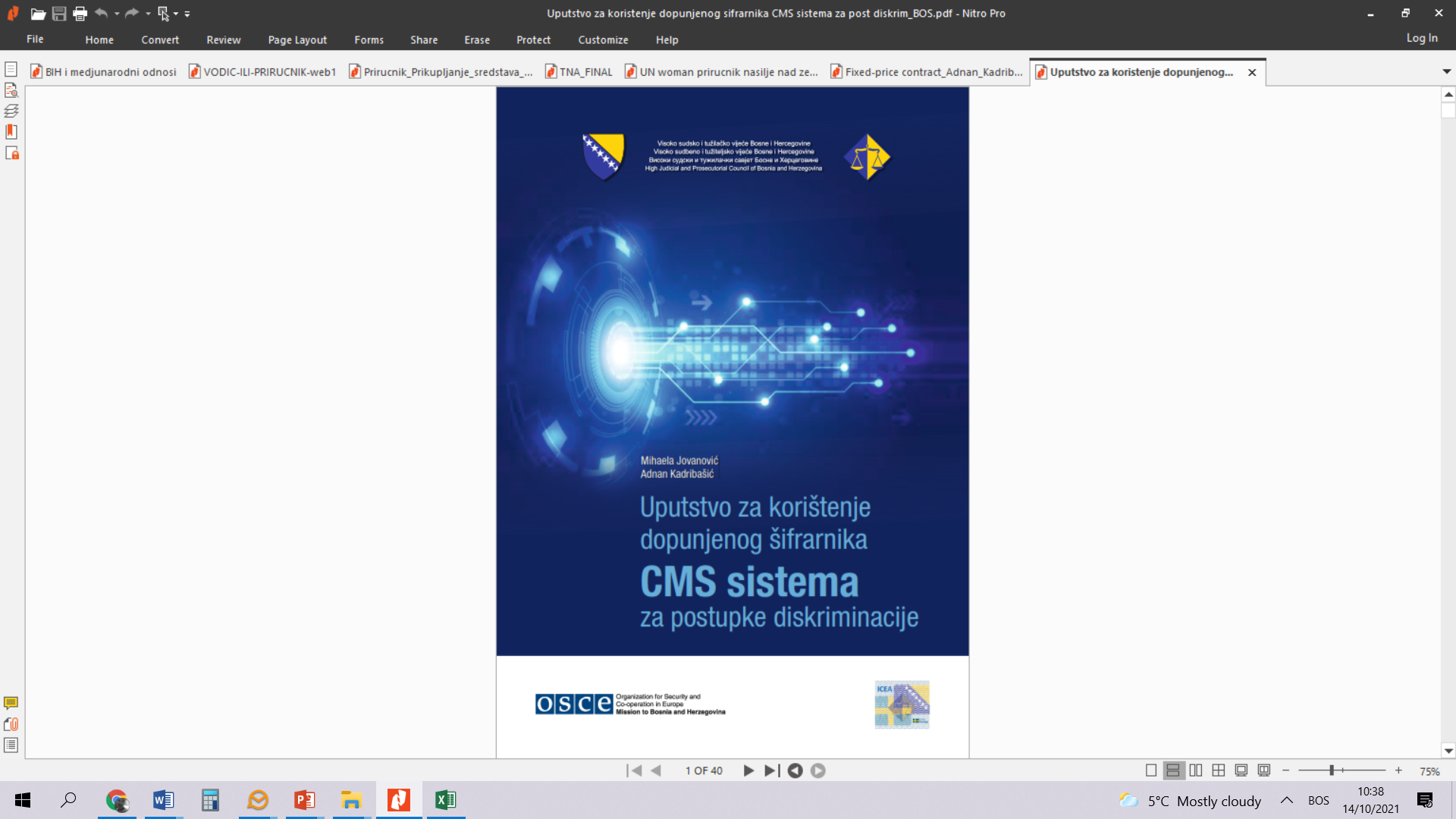 Uputstvo za korištenje dopunjenog šifrarnika  CMS sistema za postupke diskriminacije
Ovim Uputstvom osigurava se bolje razumijevanje izmjena u CMS-u/TCMS-u, a koje su sadržane u Priručniku za CMS/TCMS: Evidentiranje novih podataka za predmete diskriminacije (koji se primjenjuju od 1.1.2021.godine)

Cilj ovih uputa je da ponudi dodatne informacije o svrsi i cilju dijela CMS-a koji se odnosi na predmete diskriminacije, pojasni unos obaveznih
atributa u CMS i osigura dosljedan unos podataka kako bi se podaci mogli koristiti za statističko izvještavanje o predmetima diskriminacije.
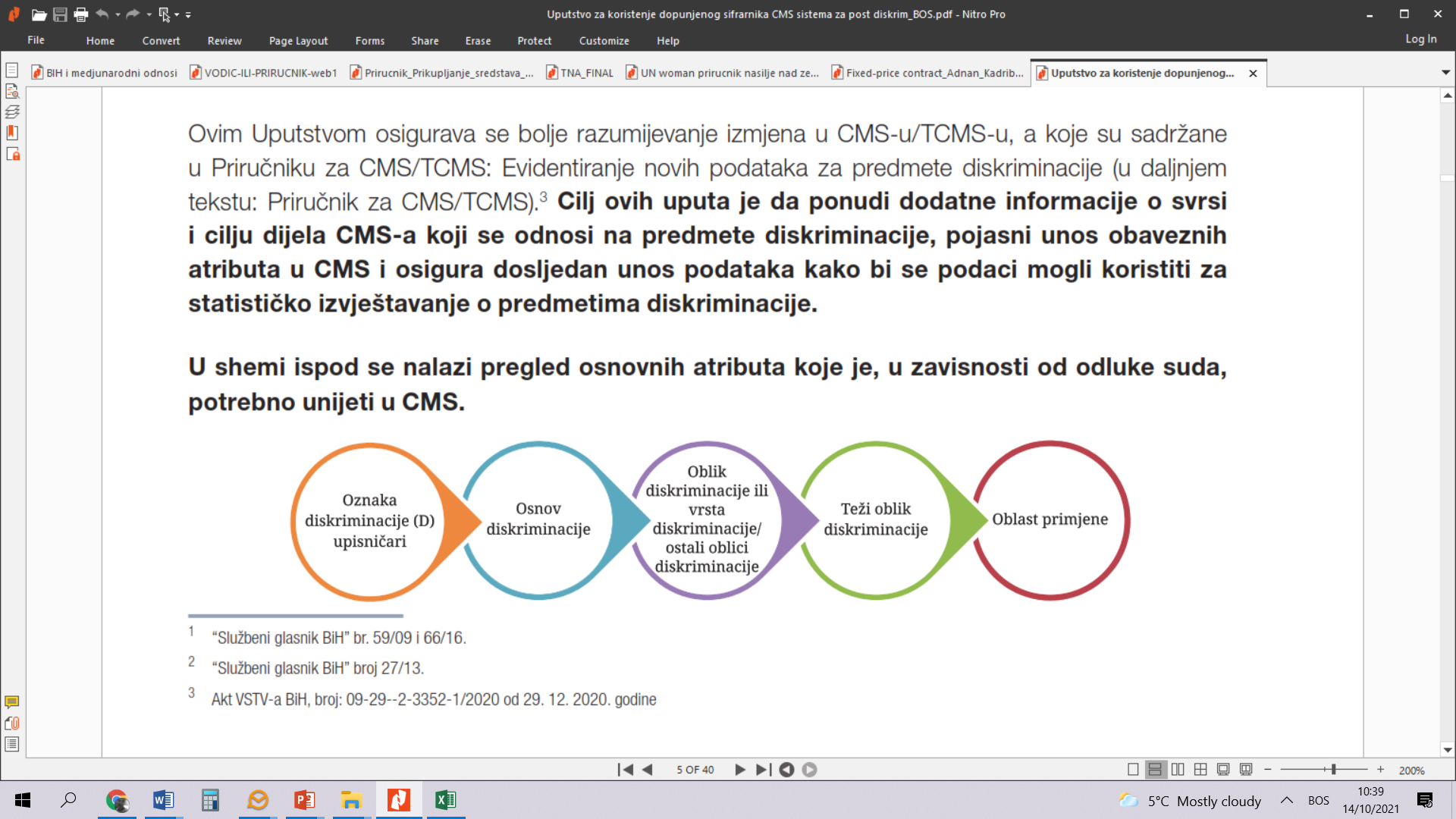